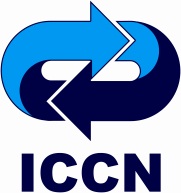 გოგონების განათლებისა და პროფესიული  არჩევანის საკითხზე არსებული სიტუაცია, მონაცემები და განწყობები საქართველოშიკომპონენტი II
საბაზისო კვლევა პროექტში  ”ჰორიზონტის გაფართოება: გაუმჯობესებული არჩევანი ქალებისა და გოგონების პროფესიული და ეკონომიკური განვითარებისთვის
2014, ICCN
კვლევის ანგარიშის სტრუქტურა
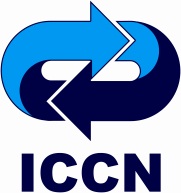 სამაგიდო კვლევის მიზანი
საქართველოში უფროსკლასელი გოგონებისთვის  განათლების მიღებისა და გავითარებისთვის საჭირო პირობების არსებობის, ასევე მათი მომავალი პროფესიული არჩევანის შესაძლებლობის ან შეზღუდვებთან დაკავშირებული სიტუაციის აღწერა და ანალიზი
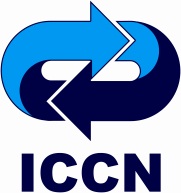 სამაგიდო კვლევის ანალიზის სფეროები
საკანონმდებლო ბაზა
სტატისტიკური მონაცემები
 საზოგადოებრივი აღქმები და შესაბამისი პრაქტიკები 
ეთნიკური ჯგუფის ინტეგრაციის ნაკლებობასთან დაკავშირებული პრობლემები.
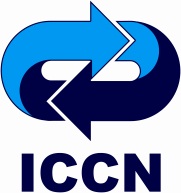 რა კანონები და რეგულაციებია მოზარდი გოგონების უფლებების გარანტი
გაერთიანებული ერების ორგანიზაციის კონვენციები ბავშვის უფლებების დაცვის შესახებ და 
ქალთა მიმართ დისკრიმინაციის ყველა ფორმის აღმოფხვრის შესახებ
საქართველოს კონსტიტუციის 14-ე მუხლი, რომელიც კანონის წინაშე ათანაბრებს საქართველოს ყველა მოქალაქეს, 16-ე მუხლი მათ საკუთარი პიროვნების თავისუფალი განვითარების უფლებას ანიჭებს, ხოლო 35-ე  მუხლის მიხედვით ყველას აქვს განათლების მიღებისა და მისი ფორმის არჩევის უფლება. 
საქართველოს კანონი  ზოგადი განათლების შესახებ თანაბარ მდგომარეობაში აყენებს გოგონებსაც და ვაჟებს.
 საქართველოს კანონი გენდერული თანასწორობის შესახებ კრძალავს დისკრიმინაციას, ხოლო  კანონის მე-9 მუხლის მიხედვით, სახელწიფო ვალდებულია, შექმნას თანაბარი პირობები ქალისა და მამაკაცის საგანმანათლებლო დაწესებულებაში ზოგადი, პროფესიული, უმაღლესი განათლების მიღებისა და საგანმანათლებლო და სამეცნიერო პროცესის განხორციელებაში თანაბარი მონაწილეობისთვის
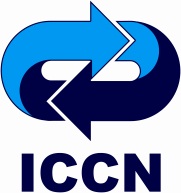 განხილული დოკუმენტები, სტატისტიკური მონაცემები, ანგარიშები  და კვლევები
საქართველოს კანონი გენდერული თანასწორობის შესახებ
გაერთიანებული ერების ორგანიზაციის კონვენცია ბავშვის უფლებების დაცვის შესახებ
 კონვენცია ქალთა მიმართ დისკრიმინაციის ყველა ფორმის აღმოფხვრის შესახებ (CEDAW)
საქართველოს სტატისტიკის დეპარტამენტი. ქალი და კაცი საქართველოში. 2013 წელი. 
Global Gender Gap Report, 2013
საქართველოს სახალხო დამცველის ანგარიში საქართველოში ადამიანის უფლებათა და თავისუფლებათა დაცვის მდგომარეობის შესახებ. 2013 წელი
საქართველოს სტატისტიკის დეპარტამენტი, 2013 წელი
შეფასებისა და გამოცდების ეროვნული ცენტრი, 2013 წელი. მათემატიკისა და საბუნებისმეტყველო საგნების სწავლისა და სწავლების კვლევა. 
Studies of Labor Demand, Barriers to Participate in STEM Education Programs and Occupations in Georgia.Millennium Challenges Account – Georgia. Authors: Peter Gay, Nino Javakhishvili and Giorgi Shubitidze. 
ნ. ბერეკაშვილი, „განათლების სფერო და გენდერული თანასწორობა“, ანალიტიკური სტატია, NIMD პუბლიკაცია, 2013
Public Perception on Gender Equality in politics and business, Tbilisi 2013.Enhancing Gender Equality in Georgia.UN Women, UNDP and UNFPA.
Child Marriage in Georgia, UNFPA

საქართველოს სახალხო დამცველის ანგარიში საქართველოში ადამიანის უფლებათა და თავისუფლებათა დაცვის მდგომარეობის შესახებ. 2013 წელი. 
Analytical Center for Interethnic Cooperation and Consultation on Radio Liberty. 21 December 2012. 
საქართველოს განათლებისა და მეცნიერების სამინისტროს ვებ გვერდი. 
Minority Integration in Georgia: Main Challenges and Opportunities (Case of Javakheti)
Eastern Partnership Civil Society Forum – Georgian National Platform, Policy Paper – Working Group 4: Contacts between People. Available at:
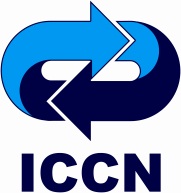 რამდენიმე ხაზგასასმელი მომენტი
მიუხედავად იმისა, რომ  უფრო მეტი ქალი იღებს ქვეყანაში უმაღლეს განათლებას, კაცები მაინც უფრო ეკონომიკურად აქტიურები არიან და მათი საშუალო შემოსავალის შეფარდება ქალებისასთან 10/4 წარმოადგენს.
მიუხედავად გოგონების უკეთესი მაჩვენებლებისა ე.წ. STEM დისციპლინებში დასაქმების და უმაღლესი განათლების დონეზე  არსებობს მნიშვნელოვანი დისპროპორცია კაცების სასარგებლოდ ამ სპეციალობებში. 
ძლიერ დამახასიათებელია დარგების, პროფესიების  და დისციპლინების დაყოფა ”ქალურ დაკაცურ” დარგებად, რაც გოგონების არჩევანს მნიშვნელოვნად ზღუდავს. ქალებისთვის შესაფერისი დარგები:
მასწავლებელი (სკოლის ან რეპეტიტორი)
ფარმაცევტი
ექიმი
ჟურნალისტი
ბანკის ოპერატორი
მცირე ბიზნესი/მეწარმეობა 
არასამთავრობო სექტორის ორგანიზაციები
მომსახურების სფერო
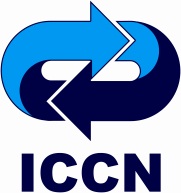 სამაგიდო კვლევის დასკვნები
მიუხედავად საქართველოს მიერ საერთაშორისო ვალდებულებების აღიარებისა და გენდერული თანასწორობის შესახებ რიგი საკანონმდებლო ინიციატივებისა, ჯერ კიდევ დასახვეწია საკანონმდებლო ბაზა რათა გოგონებსა და ქალებს განვითარების, განათლებისა და დასაქმების თანაბარი შესაძლებლობა შეექმნათ. 
განსაკუთრებით საყურადღებოა ხარვეზები კანონებისა და რეგულაციების განხორციელებაში, და ის გამოწვევები, რომლებსაც ქმნის მოსახლეობაში ღრმად გამჯდარი სტერეოტიპები და აღქმები, რომლებიც გოგონებს ოჯახებიდანვე უწესებს ბარიერებსა და დაბრკოლებებს განვითარებისა და განათლების პროცესში. 
გარდა ამისა, სათანადო ყურადღება არ ექცევა რეგიონებში არსებულ მდგომარეობას განათლებისა და ინტეგრაციის გაუმჯობესების, ასევე, ადრეული ქორწინების მანკიერი პრაქტიკის აღმოფხვრის აუცილებლობასთან დაკავშირებით. 
 ანალიზმა უჩვენა, რომ უფროსი სასკოლო ასაკის გოგონები განსაკუთრებით  მგრძნობიარე და რთული ჯგუფია მათი  უფლებებისა და თავისუფლებების განხორციელების თვალსაზრისით, კერძოდ, ჩვენი პროგრამისთვის საკვანძო უფლებების: საკუთარი მომავლის თავისუფალი განსაზღვრის, ინდივიდუალური განვითარებისა და პროფესიული წინსვლის პერსპექტივის თვალსაზრისით. 
ასევე, ზოგადად აღსანიშნია, რომ  საქართველოში არ მოიპოვება გოგონების პრობლემებზე მიმართული კომპლექსური კვლევა და ანალიზი, რომლის საჭიროებაც ნათლად გამოაჩინა ზემოთგანხილული მასალის მიმოხილვამ.
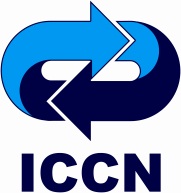 გოგონების განათლებისა და განვითარებისთვის, სტერეოტიპებისაგნ თავისუფალი პროფესიული  არჩევანის საკითხზე არსებული განწყობების კვლევა ფოკუს ჯგუფის მეთოდით
ფოკუს ჯფუფებში გამართული დისკუსიები ემსახურებოდა სამიზნე აუდიტორიაში გოგონების განვითარების, განათლებისა და პროფესიულ არჩევანთან დაკავშირებული განწყობებისა და მდგომარეობის სუბიექტური შეფასებებისგამოვლენას. მონაცემები  მიღებულია ფოკუს ჯგუფების მონაწილეებისგან სამცხე-ჯავახეთისა და ქვემო ქართლის საზოგადოების წარმომადგენლებისგან სიტყვიერი ინფორმაციის სახით ჯგუფური დისკუსიის საშუალებით.
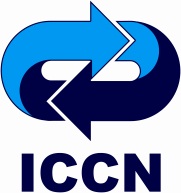 ჩატარების დრო და ფოკუს ჯგუფის შერჩევის ძირითადი პრინციპები
2014 წლის 17 ივნისიდან 25 აგვისტომდე. 
ფოკუს ჯგუფების შედგენისას გათვალისწილებული იყო შემდეგი პრინციპი:   
1. წარმოდგენელი უნდა ყოფილიყო ორივე სამიზნე რეგიონი,  
2.ეთნიკური მრავალფეროვნება, 
3. ქალაქი– სოფლის მოსახლეობა. 
4.ჯგუფების კომპოზიცია შეესაბამებოდა პროგრამის განათლების კომპონენტის სამიზნე ჯგუფებსადა წარმოადგენდა  უფროსკლასელი გოგონების, პედაგოგებისა და მშობლების ჯგუფებს.
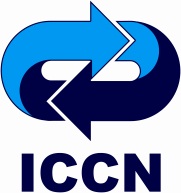 მონაწილეთა დემოგრაფიული მონაცემები
ფოკუს ჯგუფები ჩატარდა ორივე სამიზნე რეგიონის 5 მუნიციპალიტეტში, კერძოდ  : რუსთავში, დმანისში, მარნეულში, ნინოწმინდაში, ახალციხეში.  წარმოდგენილი იყო სამი ეთნიკური ჯგუფი: ქართველები, სომხები და აზერბაიჯანლები.  ჯგუფებში მონაწილეობდა როგორც ქალაქების, ასევე დაბებისა და სოფლების მოსახლეობაც.  ჯგუფების კომპოზიცია შეესაბამებოდა პროგრამისგანათლების კომპონენტის სამიზნე ჯგუფებს და წარმოადგენდა  უფროსკლასელი გოგონების, პედაგოგებისა და მშობლების ჯგუფებს. 
საერთო ჯამში ფოკუს ჯგუფებში მონაწილეობა მიიღო 95 მონაწილემ. ჯგუფების ზომა მერყეობდა 5– დან 11 ადამიანამდე.
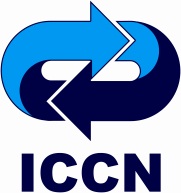 ასაკი და გენდერი
ასაკობრივი კატეგორიზაცია
უფროსკლასელი გოგონების ასაკი მერყეობდა 14–დან 18 წლამდე. მშობელთა კატეგორია განისაზღვრა იმ მშობლებით, რომლებსაც ჰყავთ სკოლის ასაკის  უფროსკლასელიგოგონები. მასწავლებელთა კატეგორია განისაზღვრა ნებისმიერი ასაკის პედაგოგებით, რომლებიც ასწავლიან 8-12 კლასებში.
 
გენდერი
 „გოგონათა“ორ ჯგუფში მონაწილეობდნენ  ასევე ბიჭები, სულ სამი მონაწილე. მასწავლებელთა ჯგუფებში მონაწილეობა მიიღო ექვსმა მამაკაცმა (ინსტრუქციის თანახმად, ამ ჯგუფში არ იყო შეზღუდვა სქესის ნიშნით).
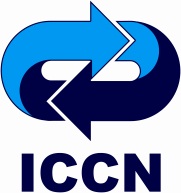 კითხვარების დიზაინი
თითოეული მიზნობრივი ჯგუფისთვის  შემუშავდა განსხვავებული კითხვარი. აზერბაიჯანელი და სომეხი ეროვნების მონაწილეებისთვის  (მარნეულისა და ნინოწმინდას ჯგუფები)  კითხვარები ითარგმნა  და დისკუსია ჩატარდა ნაციონალურ და რუსულ ენებზე.
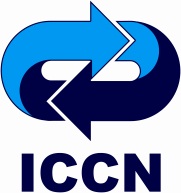 კითხვარების დიზაინი: „გოგონები“– ფოკუს ჯგუფის თემები
იყოფა თუ არა მათთვის საგნები, პროფესიები, საქმიანობები, „ქალურ და კაცურად“? რატომ, რა შედეგებს იწვევსეს მათ და სხვა გოგონების ცხოვრებაში?
რა განსაზღვრავს მათ ცხოვრებისეულ არჩევანს, რა ფარგლები არსებობს;რა როლს თამაშობს ოჯახი, ტრადიცია,   გენდერული ნორმები, უფლებები, ეკონომიკური მდგომარეობა, დაშვებები, შიშები?
ხდება თუ არა მათ გარემოცვაში ადრეული ქორწინება , რამდენად ხშირად; რა არის მიზეზები და შედეგები, როგორია მათი დამოკიდებულება ამ მოვლენის მიმართ?
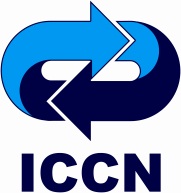 კითხვარების დიზაინი: ”მასწავლებლები” - თემები
არსებობს თუ არა თანაბარი შესაძლებლობები და პირობები გოგონებისა და ბიჭებისთვის?
იყოფა თუ არა მათთვის საგნები „ქალურ და კაცურ“ საგნებად? პროფესიებად, საქმიანობებად, რატომ, რა შედეგებს იწვევს გოგონების ცხოვრებაში ეს დიფერენციაცია?
რამდენი  გოგონა და ბიჭი სწავლობს, როგორ სწავლობენ და როგორია მათი გზა  სკოლის შემდგომ?
როგორია სკოლისა და კლასგარეშე შესაძლებლობები და ნება გოგონების გაძლიერებისა და გაფართოებული არჩევანის განსახორციელებლად?
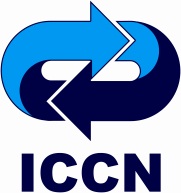 კითხვარების დიზაინი: ”მშობლები” - თემები
არსებობს თუ არა თანაბარი შესაძლებლობები და პირობები გოგონებისა და ბიჭებისთვის?
იყოფა თუ არა მათთვის საგნები „ქალურ და კაცურ“ საგნებად? პროფესიებად, საქმიანობებად, რატომ, რა შედეგებს იწვევს გოგონების ცხოვრებაში ეს დიფერენციაცია?
ხდება თუ არა მათ გარშემო ადრეული ქორწინება , რამდენად ხშირად,  რა არის მიზეზები და შედეგები, როგორია მათი დამოკიდებულება?
საჭიროა თუ არა ცვლილებები გოგონებისთვის და არსებობს თუ არა ამის შესაძლებლობა?
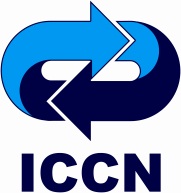 ანალიზის სქემა
მონაცემების ანალიზი  გაკეთდა მიზნობრივი ჯგუფისა და საკითხის მიხედვით, ციტატებისა და სიხშირული მონაცემების ჩვენებით.
მონაცემების ანალიზი შეესაბამაბა  გამოყენებული  კითხვარის ცალკეული კითხვასზე მიღებულ პასუხებს და წარმოადგენს ჩატარებული დისკუსიის პროცესში გამოთქმულ შეხედულებათა განზოგადებას, ტენდენციების გამოკვეთას და განსხვავებული პოზიციების აღნიშვნას. 
განსაკუთრებული შეხედულების შემთხვევაში  მითითებულია რეგიონი, ქალაქი  ან  მონაწილის ეთნიკური კუთვნილება
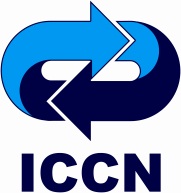 კვლევის ძირითადი მიგნებები
ფოკუს ჯგუფებში გამოთქმულმა აზრებმა და შეხედულებებმა გამოავლინა რიგი პოზიტიური და ნეგატიური ტენდენციებისა გოგონების საგანმანათლებლო და ეკონომიკური   შესაძლებლობების განვითარების თვალსაზრისით. 
გამოვლინდა სამ სამიზნე ჯგუფს შორის განსხვავებები გოგონების საგანმანათლებლო და ეკონომიკური   შესაძლებლობების განვითარების  საკითხის მიმართ დამოკიდებულებაში და ასევე ერთმანეთის მსგავსი პატერნები. 
გამოვლინდა რეგიონული და ეთნიკური განსხვავებანიც. 
საგულისხმოა  ახალი  ტენდენციების და ტრადიციული გენდერული ნორმების ერთდროული და წინააღმდეგობრივი გავლენა  გოგონების განათლებისა და პროფესიული არჩევანის შესაძლებლობებზე.
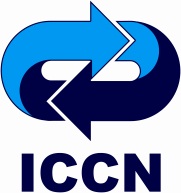 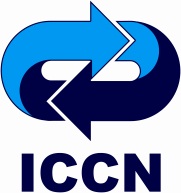 პოზიტიური ტენდენციები :
დასკვნით ნაწილში მიზანშეწონილად   ჩავთვალეთ ცალკე ხაზი გაგვესვა იმ პოზიტიური  ტენდენციებისთვის, რომლების მოცემულმა კვლევამ გამოავლინა  წინა წლების მონაცემებთან შედარებით გოგონების საგანმანათლებლოდა ეკონომიკური   შესაძლებლობების განვითარების და სტერეოტიპებისგან თავისუფალი არჩევანის შესაძლებლობის თვალსაზრისით. ასეთი შედარების საშუალება გვქონდა სამცხე–ჯავახეთის ჯგუფებთან რადგან კვლევაში მონაწილე ექსპერტ გულიკო ბექაურს გააჩნდა 2005 წლის ანალოგიური თემატიკის კვლევის შედეგები. მოვიყვანთ რამდენიმე ახალ ტენდენციას:
 
გოგონების უმრავლესობა ორიენტირებულია სწავლის გაგრძელებაზე უმაღლეს სასწავლებლებში, მათ შორის, სახლებიდან მოშორებით: დედაქალაქში და საზღვარგარეთაც.
მშობლები, წინა წლებთან შედარებით, უფრო მეტად ემხრობიან იმას, რომ განათლება ძალიან მნიშვნელოვანია გოგონასთვის, ისინი მზად არიან, ამისთვის შვილი  საზღვარგარეთაც წავიდეს. რასაც ადრე არ ჰქონდა ადგილი; 
წინა კვლევებში გვხვდებოდა განათლების მიცემასთან დაკავშირებით ბიჭის პრიორეტიზაციის აშკარა შემთხვევები:  რამდენიმე გოგონამ სწავლა შეწყვიტა  ეკონომიკური  პრობლემების  გამო, ხოლო  ვაჟმა  გააგრძელა. მშობელი პასუხობდა „რა ვქნათ არ გვაქვს შესაძლებლობა, გოგოა და გათხოვდეს’’. ახლა ასეთ განწყობებს აღარ ვხვდებით;
პოზიტიური ტენდენციები
უფრო მეტი გოგონა და მათი მშობელი საუბრობს იმაზე, რომ გოგონასთვის საჭიროა კარგი განათლება მისი ცხოვრებაში  რეალიზაციისთვის, რაც ნიშნავს, რომ ქალის რეალიზაცია არ გაიგება მხოლოდ როგორც დედობა და ცოლობა.
გოგონებში გაიზარდა ინტერესი ხელსაქმის და კულინარიის მიმართ, როგორც შემოქმედებითი საქმიანობის და არა, როგორც  ქალის სავალდებულო საქმის მიმართ;
მოხდა გარკვეული ცვლილება ბიჭებისა და გოგონების ურთიერთობების ლიბერალიზაციის მხრივ: ბიჭებთან მეგობრობა უფრო მისაღები გახდა, როგორც მშობლების, ასევე პედაგოგების და თვით გოგონების მხრიდან (გამონაკლისით აზერბაიჯანულ საზოგადოებაზე);
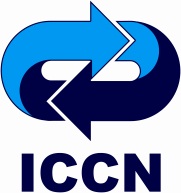 პოზიტიური ტენდენციები
უფრო დიდ მრავალფეროვნებას ვხვდებით იმ პროფესიების ჩამონათვალში, რომლებიც აინტერესებთ გოგონებს და სურთ რომ დაეუფლონ  და  რომლებიც (ზოგიერთი) ადრე არ განიხილებოდა ქალურ საქმედ: ბიზნესი, ფსიქოლოგი, მფრინავი, ფოტოგრაფიას, ფილოსოფიას, პროკურორი, მედიცინა და ა.შ. ახალი მონაცემებით აღარ სახელდება  პედაგოგობა, როგორც ერთადერთი ალტერნატივა. წინა წლებში ძალიან აქტიურად სახელდებოდა როგორც მშობლების, ისე ახალგაზრდების მხრიდან.
სკოლის წარმომადგენლები დიდ მზაობას გამოხატავენ რომ სკოლებში იყოს მუშაობა გენდერული თანასწორობის საკითხებზე. რიგ შემთხვევაში აღსანიშნავია მაღალი გენდერული ცნობიერების მაგალითები და მზაობა რომ გაკეთდეს მეტი ამ მიმართულებით საგანმანათლებლო პროგრამების საშუალებით. ადრე თვით ცნებაც დაბნეულობას ან უარყოფას იწვევდა.
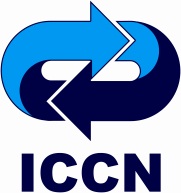 უარყოფითი ტენდენციები
პოზიტიურ სიახლეებთან  ერთად განწყობების და ქცევითი პატერნების დონეზე აღინიშნება  სხვა  ტენდეციები რომელთაგან ზოგიერთი პირდაპირ  გვევლინება, როგორც  ხელისშემშლელი  ფაქტორი გოგონათა განათლებისა და პროფესიული განვითარებისთვის და განსაკუთრებით თავისუფალი არჩევანის განხორციელებისთვის:
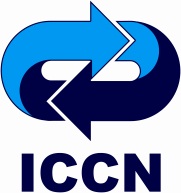 უარყოფითი ტენდენციები
გოგონების უმრავლესობა ორიენტირებულია სწავლის გაგრძელებაზე უმაღლეს სასწავლებლებში და დასაქმებაზე, მათ შორის სახლებიდან მოშორებით: დედაქალაქში და საზღვარგარეთაც, რასაც მშობლების მხრიდან ძირითადად აქვს მხარდაჭერა. გამონაკლისს ვხვდებით აზერბაიჯანულ თემში, სადაც ოჯახის შექმნა უპირატესია  გოგონას სწავლასთან შედარებით, ხოლო გოგონას სახლიდან მოშორებით წასვლა შიშებთან და აკრძალვებთან არის დაკავშირებული . 
საშუალო სკოლის დონეზე საკმაოდ ბევრი გოგონა  აფიქსირებს ინტერესს და უნარებს ტექნიკური და ზუსტი მეცნიერებების მიმართ, რაც იშვიათად აისახება მომავალი პროფესიის არჩევაში. 
საკმაოდ მრავალფეროვანია გოგონათა პროფესიულ ინტერესთა სფერო: ქირურგობა, მფრინავობა, კოსმონავტობა, პროკურორობა და ადვოკატობა, დიზაინერობა, ფოტოგრაფია, ფილოსოფია, ფიზიკა, არქიტექტურა-  მაგრამ უმეტეს შემთხვევში არ ხდება მათი ინტერესების რეალიზაცია: ოჯახისა და  ტრადიციული მოლოდინების გათვალისწინებით  ხდება გოგონების არჩევანის კორექცია „უფრო შესაფერისისა“ და გათხოვილი ქალის ოჯახის ინტერესებისადმი დაქვემდებარების მიხედვით.
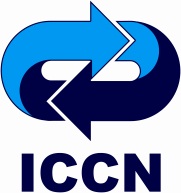 უარყოფითი ტენდენციები
რაიონები და სოფლები ძალიან ცოტა შესაძლებლობას სთავაზობენ გოგონების სპორტული უნარების განვითარებისთვის. არ არსებობს ინფრასტრუქტურა, ხოლო რომელიც არის, „ბიჭურ სპორტს“ ემსახურება. არსებობს მრავალფეროვანი ტაბუები გოგონების სპორტით დაკავებასთან დაკავშირებით, სპორტი საერთოდ შეუფერებლად ითვლება. განსაკუთრებით თვალსაჩინოდ ჩანს ეს აზერბაიჯანულ მოსახლეობაში. 
კომპიუტერზე ხელი პრაქტიკულად ყველა გოგონას მიუწვდება, თუმცა ზოგიერთი ოჯახის მხრიდან არ ხდება ამის წახალისება და ასვე ადგილი აქვს გოგონების გაწევას მეორე პლანზე ბიჭებთან შედარებით. იმ ადგილებში, სადაც სპეციალური სასკოლო პროექტები განხორციელდა გვხვდება გოგონებში საკმაოდ რთული კომპიუტერული უნარები. გახშირებულია  კომპიუტერის და განსაკუთრებით ინტერნეტის გამოყენება სასწავლო მიზნებისთვის. 
სამივე მიზნობრივ ჯგუფში, განსაკუთრები მშობლებთან, გვხვდება გოგონების უნარების (ბიჭებთან შედარებით)  დამაკნინებელი შეხედულებები.
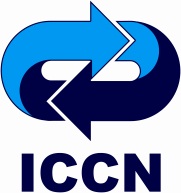 უარყოფითი ტენდენციები
გოგონას სკოლის ასაკში /ადრეული ქორწინება არ იღებს შესაბამის შეფასებას მოსახლეობის მიერ . მართალია უმრავლსეობა ამბობს, რომ ეს მოვლენა მიუღებელია, მაგრამ მიზეზებად ასახელებს ან იმას, რომ გოგონამ არ უნდა გააგრძელოს სკოლაში სიარული, ან რომ ნაადრევმა ქორწინებამ შეიძლება გამოიწვიოს იჯახის დანგრევა. დამახასიათებელია, რომ  ადრეულ ქორწინებაში (მათ შორის სკოლის ასაკში) მხოლოდ გოგონას  პასუხისმგებლობას ხედავენ და არასდროს განიხილება ქალისა და ბავშვის უფლებების დარღვევის ან ძალადობის კონტექსტში.  ჩანს, რომ ოჯახის შექმნა იმდენად გადამფარავი ზე-ღირებულებაა, რომ გადაწონის იმ დანაჩენ არასასურველ შედეგებს, რასაც იწვევს ნაადრევი ქორწინება. 
ადრეულ ქორწინებასთან მიმართებაში კიდევ ერთი ტენდენცია გამოიკვეთა: მონაწილეები ამ მოვლენისგან დისტანცირებას აკეთებენ და მიაწერენ მას „სხვებს“–ეთნიკურად, რელიგიურად  ან სოფლის მცხოვრებლებს ან წარსულ პრაქტიკას.
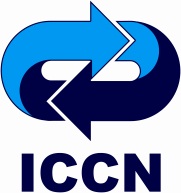 უარყოფითი ტენდენციები
დამახასიათებელია დეკლარაციული აზრები გენდერულ თანასწორობის სასურველობასთან  დაკავშირებით, რაზეც ყველა სამიზნე ჯგუფი თანხმდება, თუმცა რეალურ თანასწორობაზე წარმოდგენა ჯერ საკმაოდ არასრულყოფილია და თანაც მხოლოდ „დათქმებით“ , მიიღება, მაგალითად, თუ მამაკაცი მაინც უპირატესი იქნება. 
გოგონები აღნიშნავენ მათ ცხოვრებაში უთანასწორობის ისეთ ფორმებს, როგორიცაა ორმაგი სტანდარტი ბიჭისა და გოგონას ქცევისთვის და ძლიერი კონტროლი ოჯახის მამაკაცების მხრიდან გოგონების დამოუკიდებლობაზე.
მამის როლი გოგონას განათლებისა და პროფესიული არჩევანის წახალისების მიმართულებით ძალიან პასიურად ჩანს.
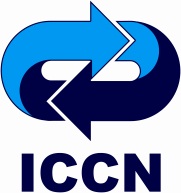 უარყოფითი ტენდენციები
გოგონებისთვის  პროფესიული არჩევანისას მუშაობს მკაფიო გენდერული სტერეოტიპი: ქალის საქმიანობა არ უნდა უშლიდეს ხელს მის ”ძირითად მოვალეობას” ოჯახის ინტერესებს. უარყოფით კრიტერიუმად გვევლინება ქალის სახლიდან ხშირი ან საღამო საათებში გასვლა, რაც თავიდანვე ზღუდავს დასაქმების არეალს. ამ კრიტერიუმს შეიძლება დავუმატოთ მამაკაცებთან სამსახურეორივი ურთიერთობა, რაც ძალზე არასასურველად ითვლება.  ასეთი შეხედულებები სამივე სამიზნე ჯგუფში (გოგონები, პედაგოგები, მშობლები) გვხვდება.
განსაკუთრებით ბევრი შეზღუდვა გოგონების განათლებისა და ეკონომიკური განვითარების პერსპექტივის მხრივ გამოვლინდა აზერბაიჯანულ თემში. როგორც აღვნიშნეთ აქ ადრე გათხოვება ნორმაა, ხოლო განათლება და კარიერა არასავალდებულო ან მეორადი მნიშვნელობის საკითხია. ძლიერ შეზღუდულია გოგონების სახლის გარეთ აქტივობა და მეორე სქესის წარმომადგენლებთან ურთიერთობა, თუნდაც სასკოლო ღონისძიებების დროს. მათთვისაც  ვინც კარგად სწავლობს სკოლაში და აქვს სკოლის დამთავრების საშუალება არ ჩანს პროფესიული მომავლის პერსპექტივები. გოგონას ცხოვრება და არჩევანი მთლიანად კონტროლდება  ოჯახის მხრიდან  და მომავალი ქმრის მხრიდან ( მათ შორის საქმროს სტატუსშიც) .ასევე გამოჩნდა ძლიერ კონტრასტი:  არის ერთეული ოჯახები, რომელთა შვილები მისდევენ სპორტს, აქვთ პერსონალური კომპიუტერები და სადაც მშობლები გოგონების განათლებას და არჩევანს ახალისებენ.
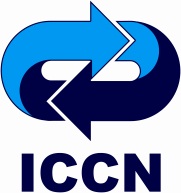 რეკომენდაციები
მოცემული  რეკომენდაციები პროგრამის ინტერვენციების უფრო მიზნობრივი  დაგეგმვის ამოცანას ემსახურება და განკუთვნილია პროგრამის” ჰორიზონტის გაფართოება: გაუმჯობესებული არჩევანი ქალებისა და გოგონების პროფესიული და ეკონომიკური განვითარებისთვის” მონაწილეებისთვის, განათლებისა და სკოლების კომპონენტის,განათლების, კარიერისა და შესაძლებლობების განვითარების ფონდისა და ქალთა ოთახების კომპონენტის თანამშრომლებისთვის.
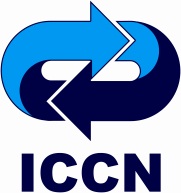 რეკომენდაციები
განათლების კომპონენტით გათვალისწინებული მასწავლებელთა ტრენინგის მოდულში საჭიროა გენდერული თანასწორობის საკითხებთან ერთად ქალთა/გოგონათა უფლებების კომპონენტის გაძლიერება. ასევე ადრეული ქორწინების, როგორც გოგონა-ბავშვის უფლების დარღვევის ელემენტის შემოტანა. 
განათლების კომპონენტში გოგონებისთვის სასურველი და საინტერესო პროფესიების არჩევანის აქტუალიზაციისთვის  ანუ მათ რეალობასთან დაახლოებისთვის სასარგებლო იქნება  ამ პროფესიების წარმომადგენელი ქალების გაცნობა/მოწვევა, გოგონათა სასწავლო ვიზიტები შესაბამის ორგანიზაციებსა და ინსტიტუტებში, სანიმუშო ფილმების ჩვენება, და ა.შ.
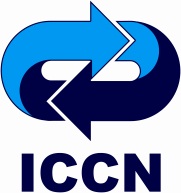 რეკომენდაციები
სასურველია  მთელი პროგრამის მსვლელობაში პროგრამის მიზნობრივ ჯგუფებთან მუშაობისას უფრო მკაფიო ცნებებით და მესიჯებით ოპერირება, რომლებიც ეხება გენდერულ თანასწორობას, ქალთა უფლებებს, ადრეულ ქორწინებას, ქალთა შესაძლებლობების გაძლიერებას, და ა.შ. რათა დაიძლიოს ორაზროვენება, ტრადიციული აზროვნების და პრაქტიკების ინერცია და აქცენტირება მოხდეს ქალის და გოგონას უფლებებზე.
განათლების, კარიერისა და შესაძლებლობების განვითარების ფონდმა   უნდა შემუშავოს  მკაფიო კრიტერიუმები, რომლებიც მიმართული იქნება ქალთა შესაძლებლოებების განვითარებისთვის და მონაწილეობისთვის არსებული სტერეოტიპული ბარიერების აღმოფხვრისკენ და რეალური გენდერული თანასწორობის მიღწევისკენ.  
სასურველია  შეიქმნას გოგონების განათლების უფლებებზე  ფილმების, ვიდეოების და ცნობილი უფლებადამცველების გამოსვლების ბაზა ,მოხდეს მასწავლებელთა დატრენინგება, რათა ისინი დამოუკიდებლად გაუძღვნმენ ფილმების დემონსტრირებას.
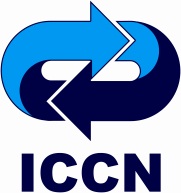 რეკომენდაციები
გოგონების სპორტსა და სპორტულობასთან დაკავშირებული სტერეოტიპების დასაძლევად საგანმანათლებლო მოდულში საჭიროა უცხოეთისა და ადგილობრივი მაგალითების, გოგონების იმიჯების გამოყენება  და მონაცემების პოპულარიზაცია. 

სასურველია მოხდეს მასწავლებელთა სატრენინგო მოდულში თითოეული გამოვლენილი ტაბუსა და სტერეოტიპის დაძლევაზე სამუშაოს ინტეგრირება, ისეთების როგორებიცაა ტაბუ სპორტზე, ტაბუ გარკვეულ პროფესიებზე, ტაბუ ქალის თავისუფალ გადაადგილებაზე, ღამის საათებში მუშაობაზე და ა.შ. 

აზერბაიჯანული სკოლებისთვის უნდა შეირჩეს და დაიგეგმოს  ბიჭებისა და გოგონების  ერთობლივი ღონისძიებები, რომელიც ორიენტირებული იქნება  შიშის, უნდობლობის და გაუცხოების ატიტუდის შეცვლზე.
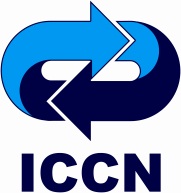 რეკომენდაციები
სკოლებში ვიზიტებისას უნდა მოხდეს მოსწავლეთა და პედაგოგთა გოგონების/ბავშვების გათხოვების წინააღმდეგ კამპანიებში ჩართვა. შეიძლება გამოყენებული იყოს გოგონათა საერთაშორისო დღე, ძალადობის წინააღმდეგ 16 დღიანი კამპანია. 
სასურველია პროგრმამ ინიცირება გაუკეთოს კამპანიას გოგონებისთვის უსაფრთხო სასწავლო გარემოს შექმნისთვის. შესაძლოა შსს და განათლების სამინისტროებთან ერთად (ადგილობრივი პოლიციის მონაწილეობით) და ანალოგიურ საკითხებზე მომუშავე ორგანიზაციებთან ერთად.
კვლევამ გამოკვეთა მამების და ძმების ჯგუფი, რომელთა როლი და შეხედულებებიც  გოგონების განვითარების საკითხში ირიბად აისახა, როგორც მეტად ტრადიციული ან პასიური, ამიტომ მიზანშეწონილად მიგვაჩნია მამაკაცების როლზე  ორიენტირებული დამატებით კვლევის ჩატარება.
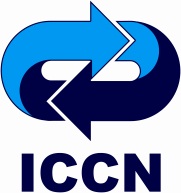